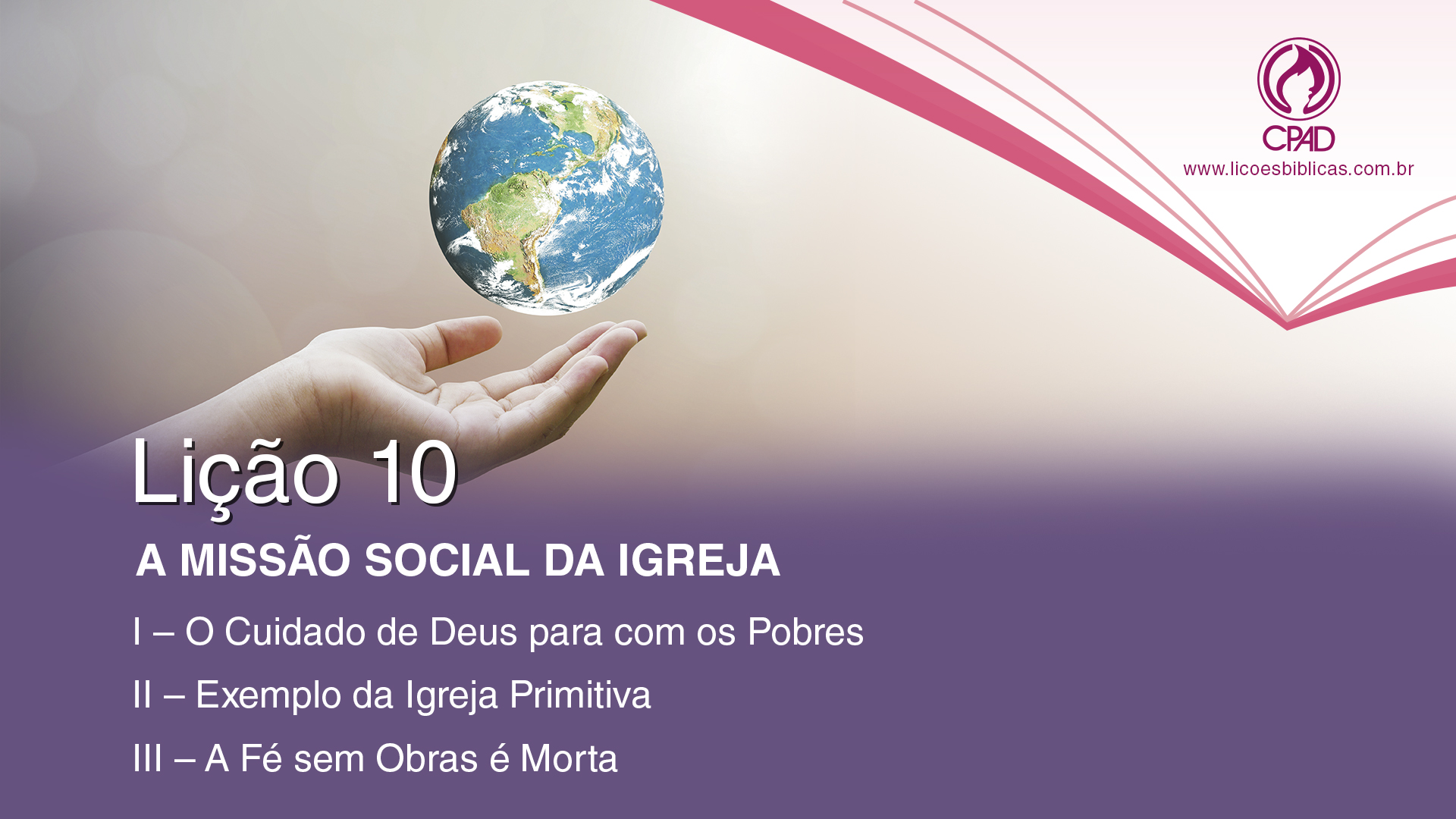 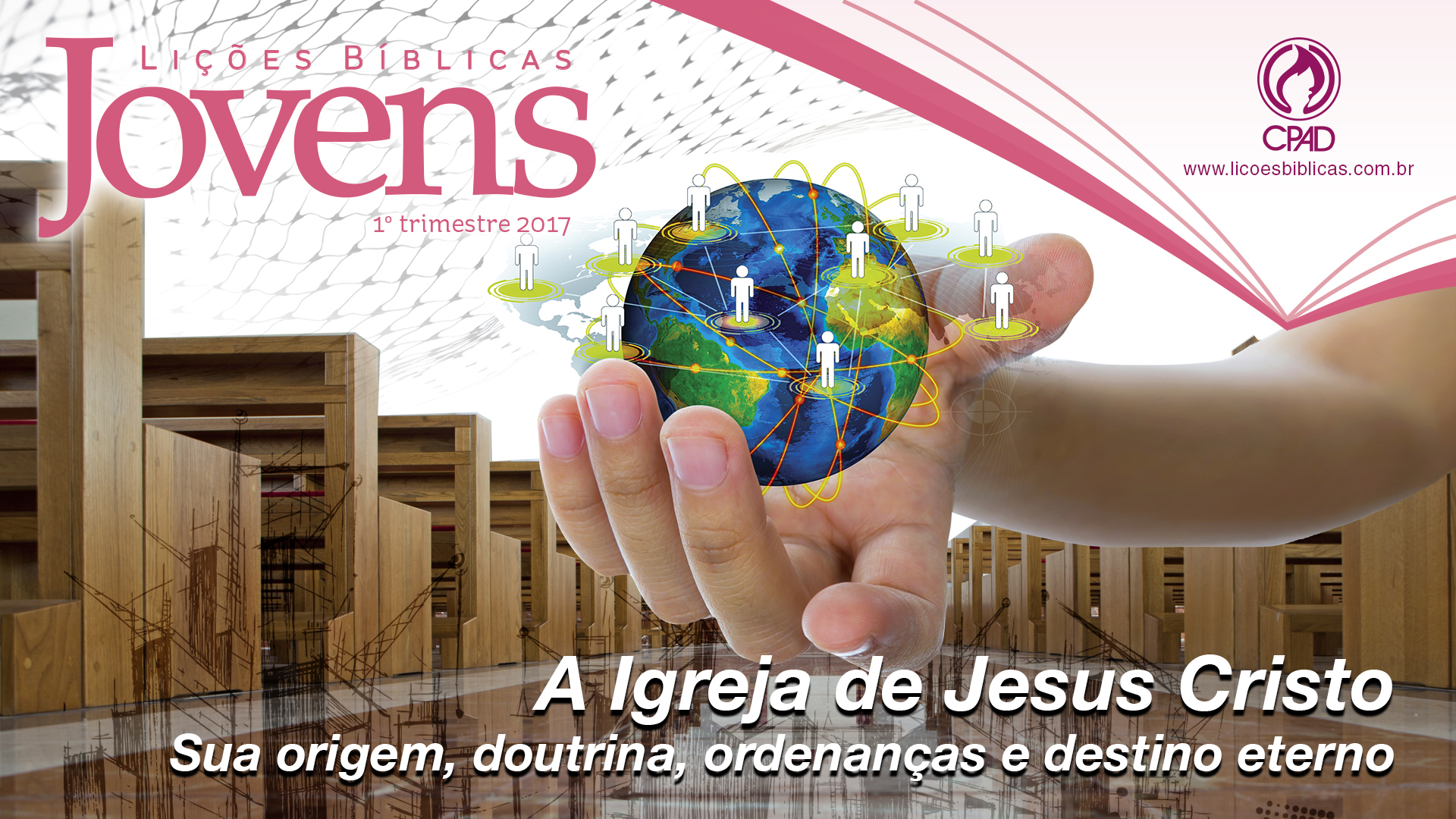 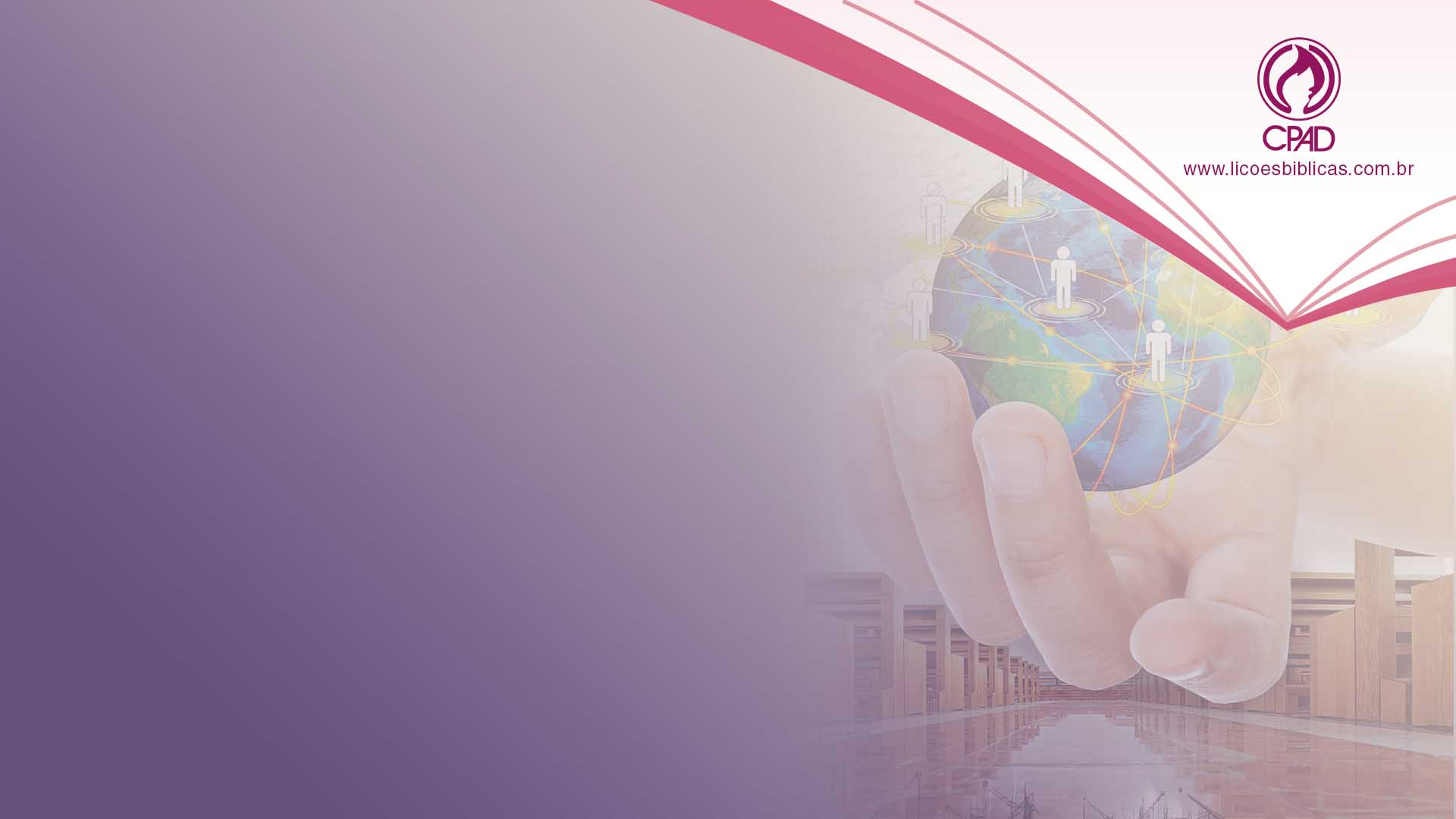 TEXTO DO DIA


"E repartia-se a cada um, segundo a necessidade que cada um tinha." 
(At 4.35)
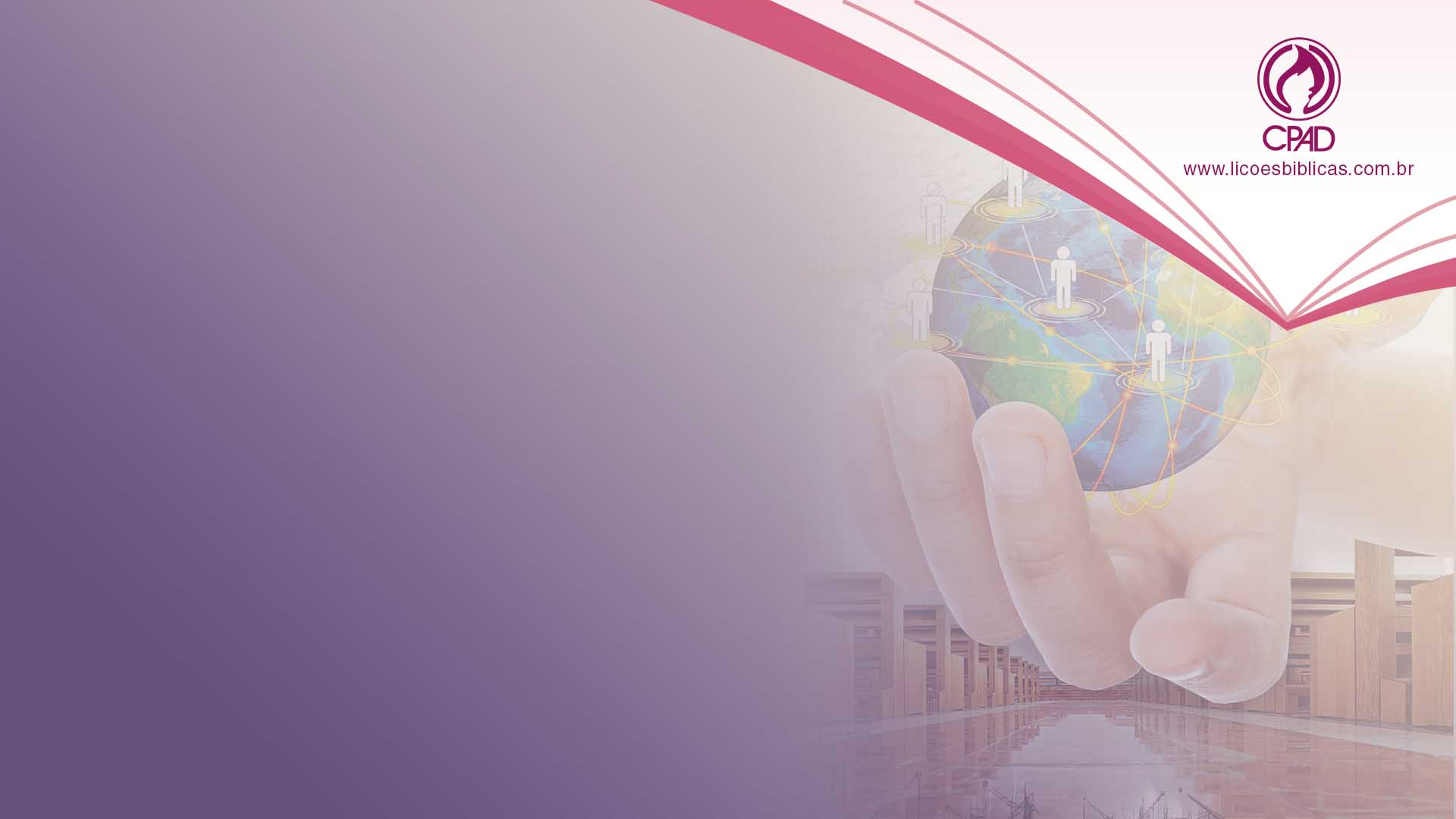 SÍNTESE


Por meio de ações sociais, a igreja local pode estender o Reino de Deus socorrendo pessoas e demonstrando o amor de Deus na prática.
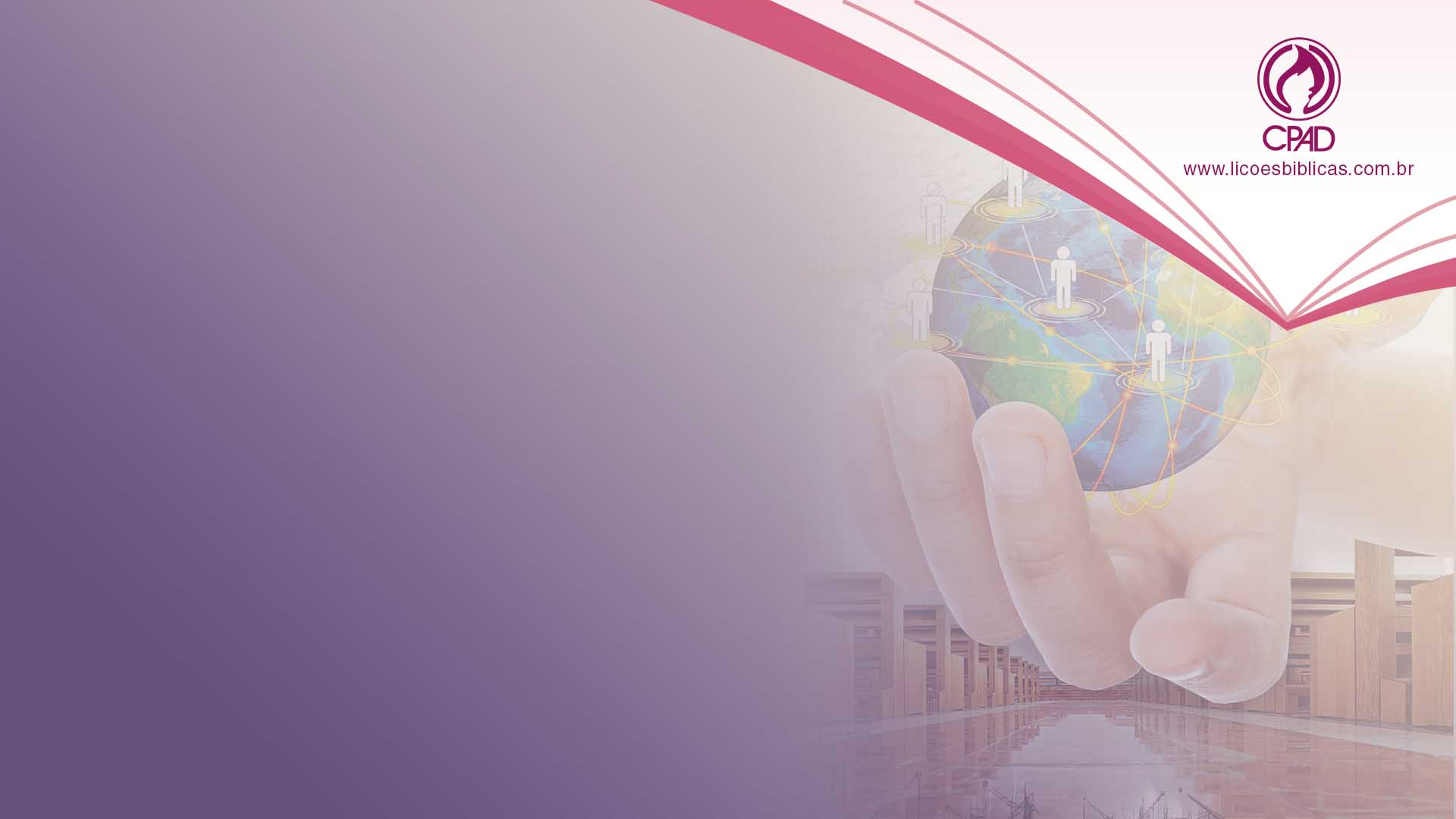 TEXTO BÍBLICO


Atos 2.42-46; 4.32-35.
Atos 2.42-46
42 E perseveravam na doutrina dos apóstolos, e na comunhão, e no partir do pão, e nas orações. 
43 Em cada alma havia temor, e muitas maravilhas e sinais se faziam pelos apóstolos. 
44 Todos os que criam estavam juntos e tinham tudo em comum. 
45 Vendiam suas propriedades e fazendas e repartiam com todos, segundo cada um tinha necessidade. 
46 E, perseverando unânimes todos os dias no templo e partindo o pão em casa, comiam juntos com alegria e singeleza de coração,
Atos 4.32-35
32 E era um o coração e a alma da multidão dos que criam, e ninguém dizia que coisa alguma do que possuía era sua própria, mas todas as coisas lhes eram comuns. 
33 E os apóstolos davam, com grande poder, testemunho da ressurreição do Senhor Jesus, e em todos eles havia abundante graça. 
34 Não havia, pois, entre eles necessitado algum; porque todos os que possuíam herdades ou casas, vendendo-as, traziam o preço do que fora vendido e o depositavam aos pés dos apóstolos.
35 E repartia-se a cada um, segundo a necessidade que cada um tinha.
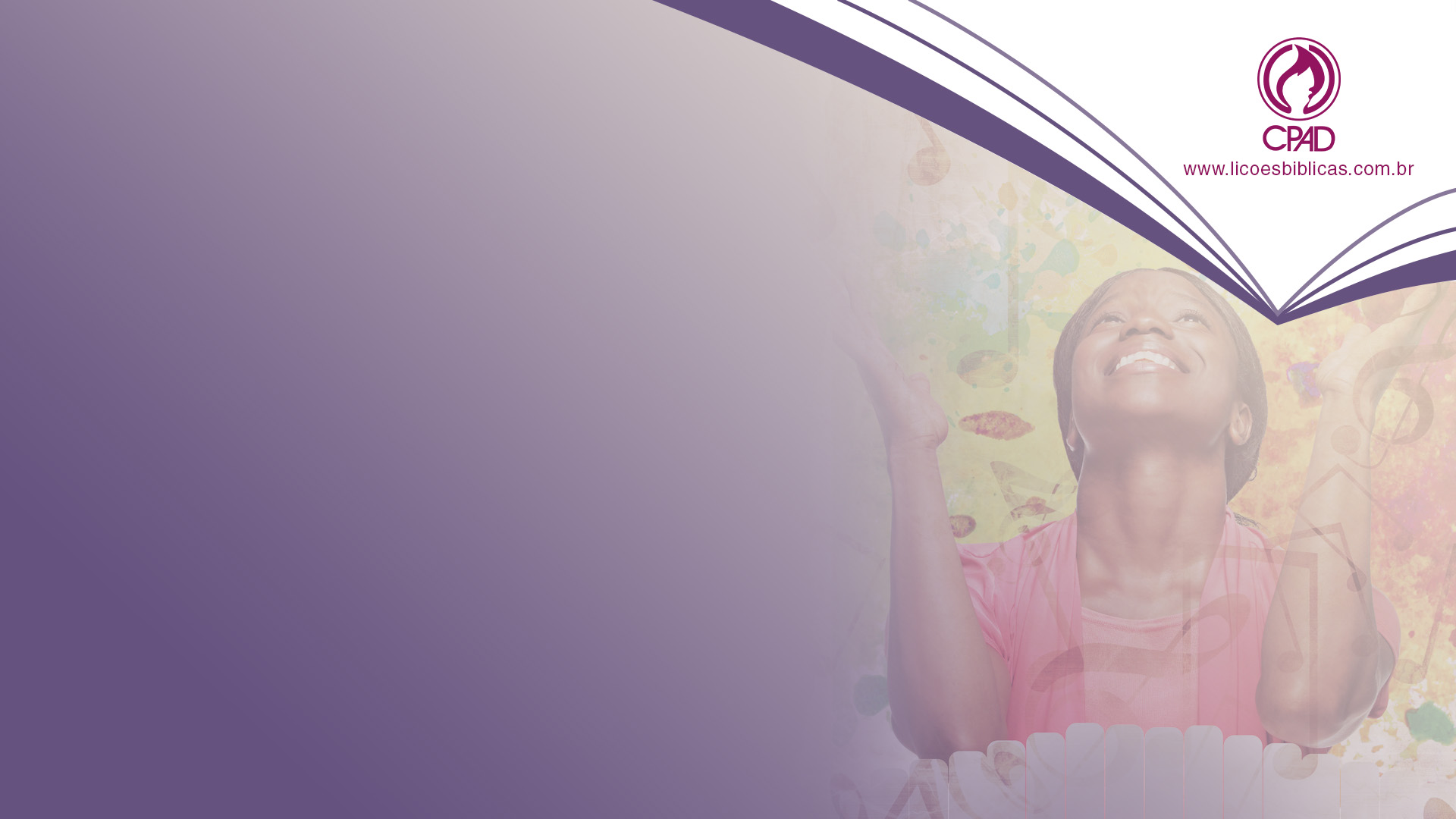 INTRODUÇÃO
INTRODUÇÃO
Por missão social da Igreja entendemos a ingerência do Corpo de Cristo nas causas relacionadas ao serviço social, ajudando os necessitados. 
A igreja, entre tantos desafios, tem o dever de pregar o Evangelho aos perdidos, e socorrer aqueles que precisam de ajuda, dentro, é claro, de suas possibilidades. 
Todavia, o cristão não pode ser “romântico” e achar que vai resolver o problemas de todas pessoas. Os mínimos cuidados devem ser observados.
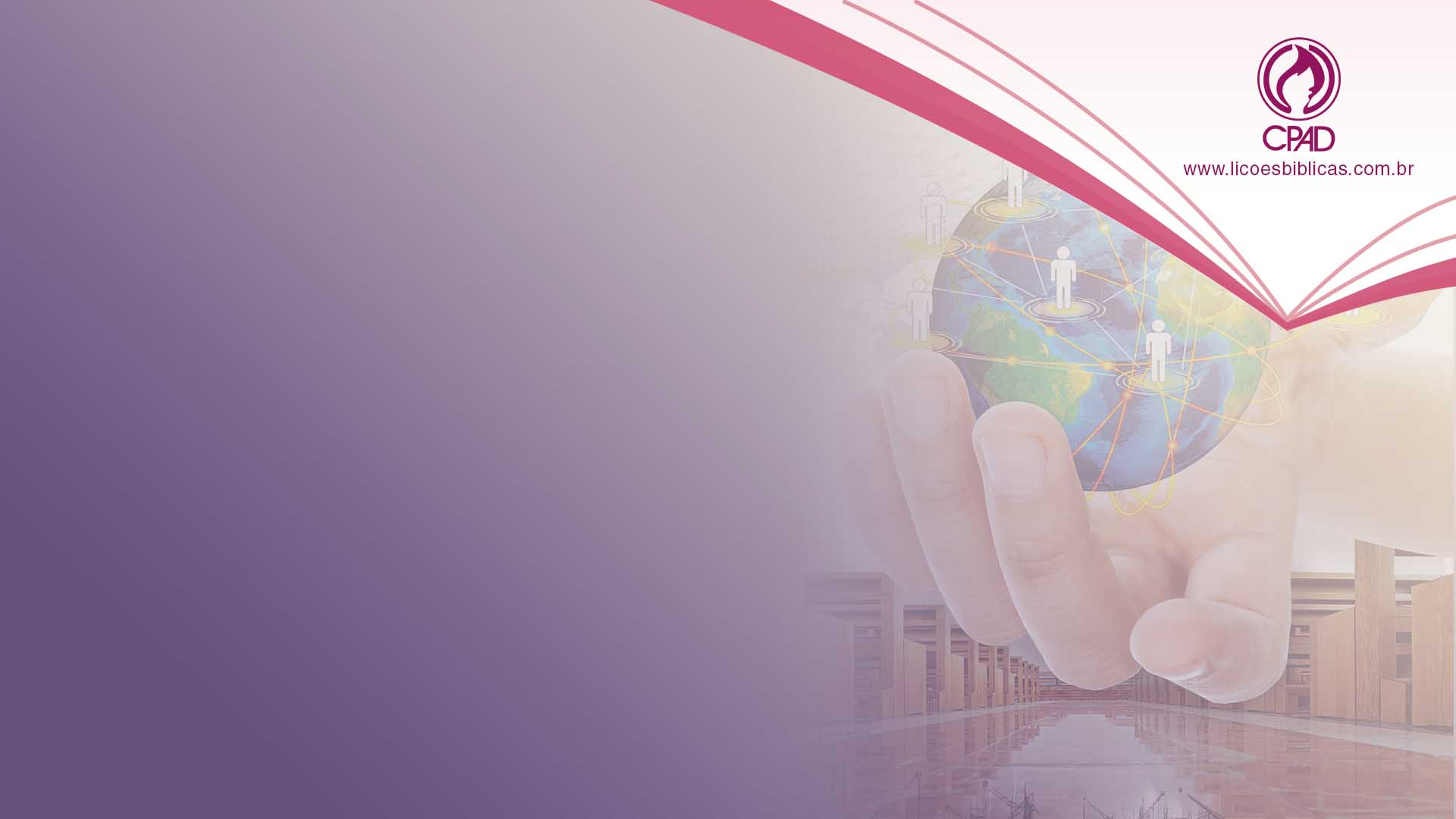 I - O CUIDADO DE DEUS PARA COM OS POBRES
1. Orientações em relação aos mais necessitados.
Os pobres sempre foram contemplados pelo olhar divino. 
Tiago comenta: "Ouvi, meus amados irmãos. Porventura, não escolheu Deus aos pobres deste mundo para serem ricos na fé e herdeiros do Reino que prometeu aos que o amam?" (Tg 2.5).
Deus está atento ao clamor dos necessitados. Ele espera que a igreja pregue o evangelho, mas também assista os necessitados.
No entanto, a igreja deve organizar um departamento que seja responsável pela assistência social. 
AP – Qual a sua participação na ajuda aos necessitados?
2. A provisão de Deus
Houve ocasiões em que Deus se utilizou de milagres para socorrer as pessoas (como exemplo veja Elias e Eliseu).
Havia orientações legais na preservação e proteção dos menos favorecidos: 
"E, quando segardes a sega da vossa terra, não acabarás de segar os cantos do teu campo, nem colherás as espigas caídas da tua sega; para o pobre e para o estrangeiro as deixarás. Eu sou o SENHOR, vosso Deus" (Lv 23.22). 
Muitas pessoas passam necessidade como fome, problemas de saúde e sem recursos, entre outros. A igreja, junto com o governo, deve dar auxílio. 
AP – Qual o envolvimento de sua igreja na assistência social?
3. "Os pobres sempre tereis convosco".
A presença de pessoas que tem menos recursos que outras sempre foi constante em todas as culturas e em todos os tempos. 
Mesmo nos países mais desenvolvidos há diferenças nos estratos sociais. 
Jesus reconheceu que sempre existirá pobres (Jo 12.1-8)6). 
Existem pessoas que se ajudadas voltarão à mesma vida. Geralmente, por causa de problemas de caráter, formação de vida, drogas, entre outros. Mas, não podemos deixar de fazer o bem por isso.
AP – Você tem condições de ajudar alguém de sua família, igreja, trabalho....?
PENSE


Deus, em sua Palavra, nos mostra que socorreu pessoas por meio de outras pessoas, e deseja nos usar para fazer o mesmo.
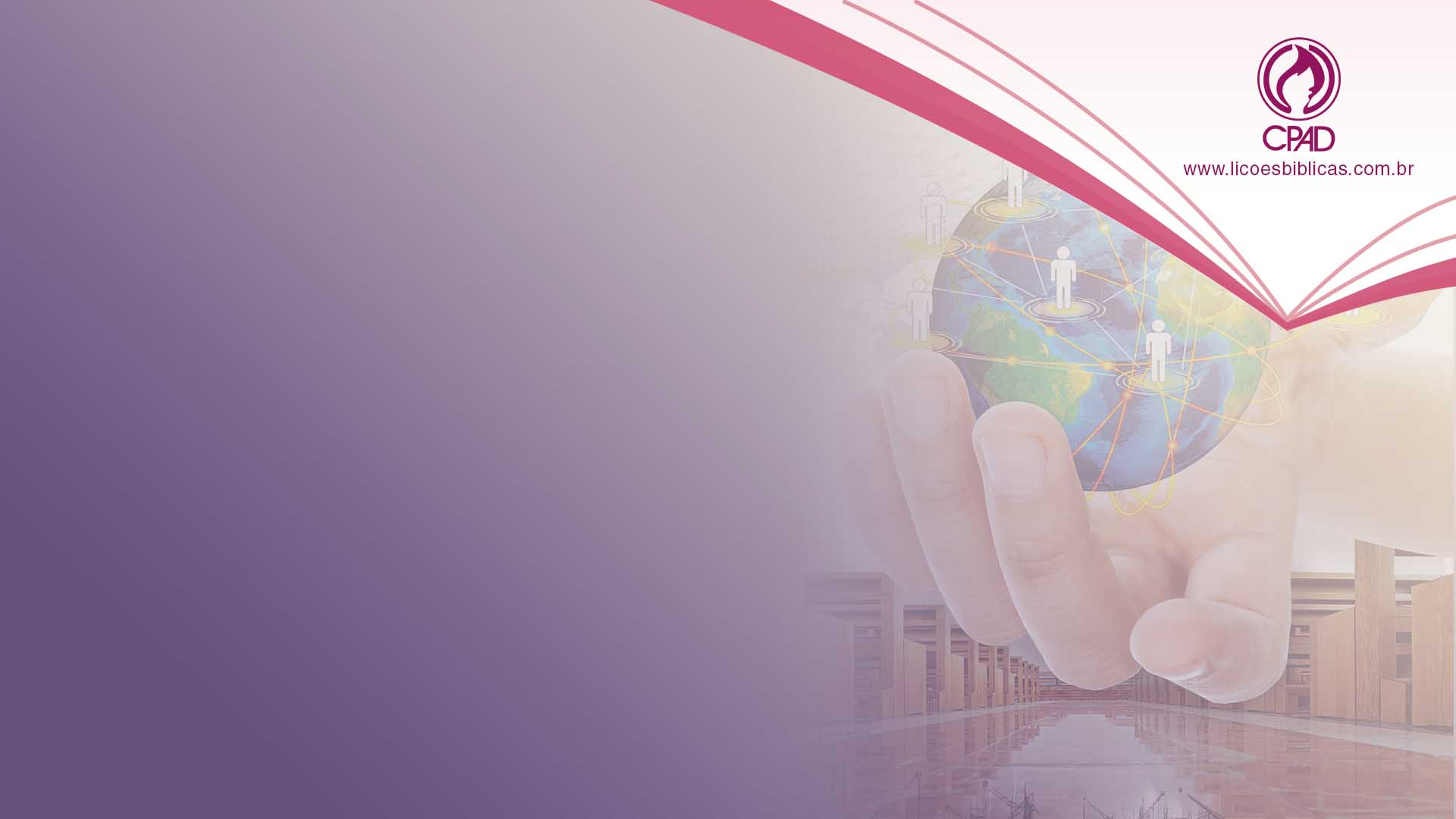 PONTO IMPORTANTE


Deus sempre está atento ao clamor dos necessitados.
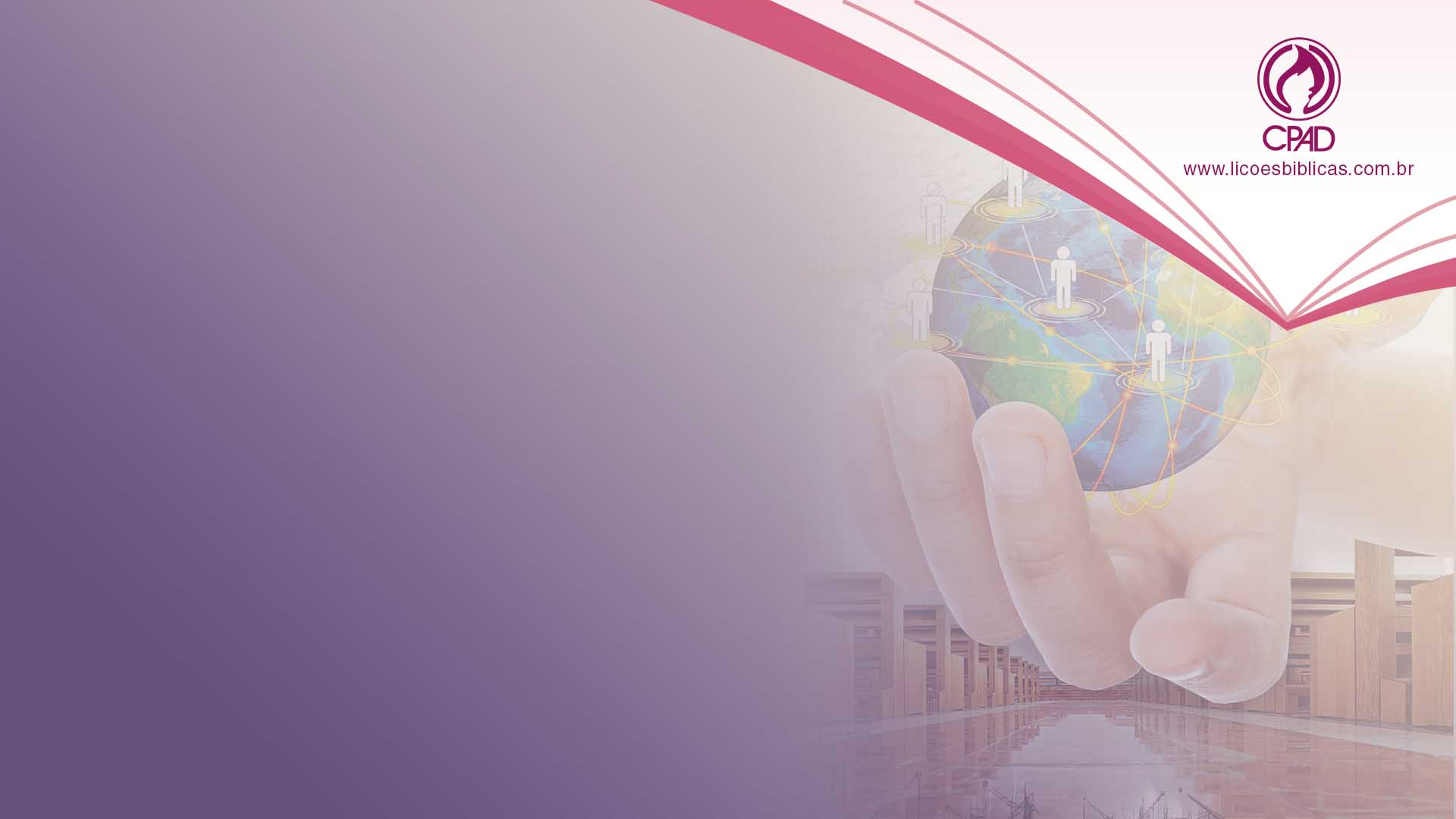 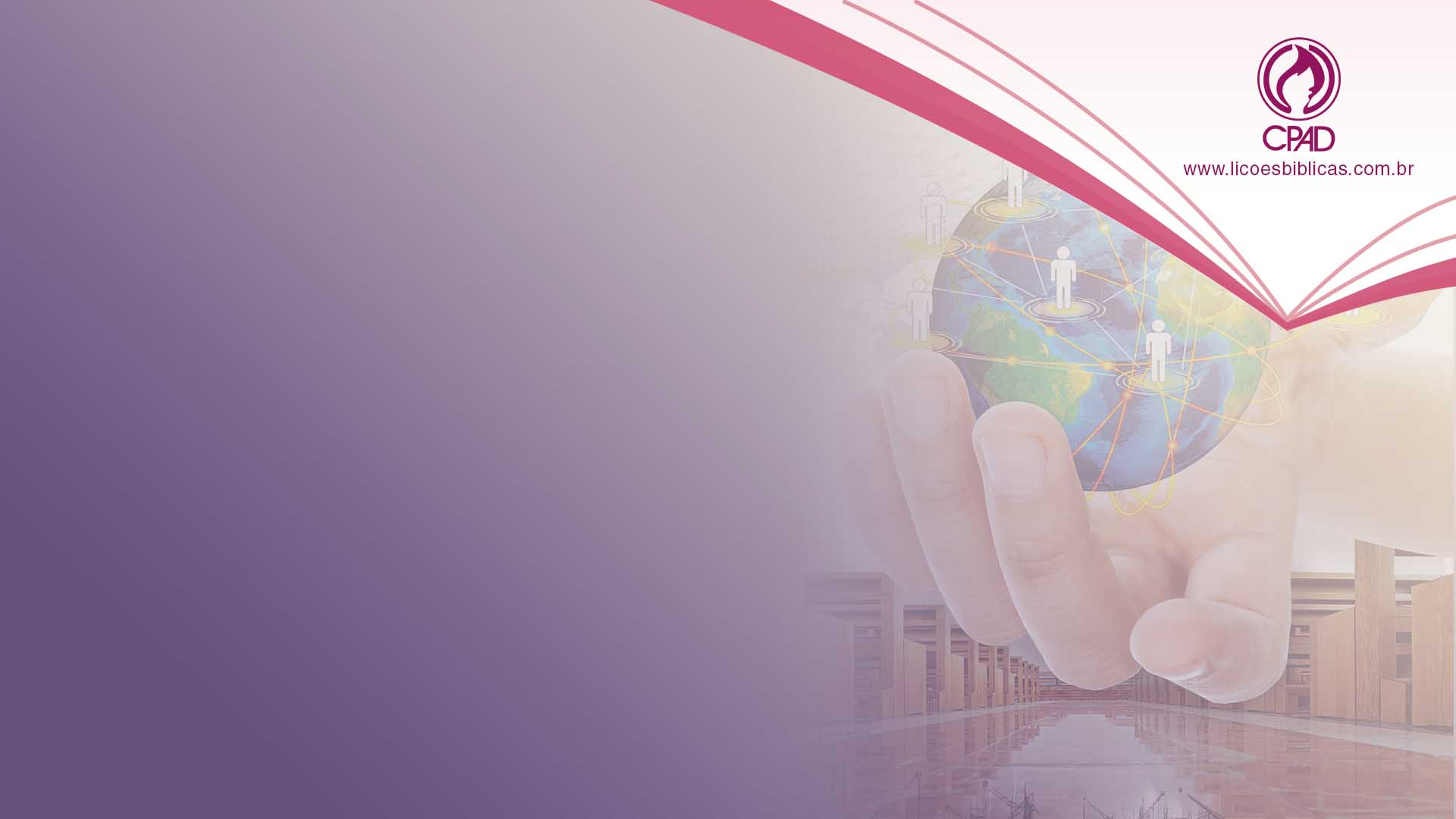 II - EXEMPLOS DA IGREJA PRIMITIVA
1. A igreja em Jerusalém
A igreja primitiva, principalmente impactadas pela promessa de arrebatamento, compartilhavam seus bens, de tal forma que "não havia, pois, entre eles necessitado algum" (At 4.34).
As diferenças devido às origens e raças eram tratadas pelos líderes da igreja, com exemplo das viúvas gregas que estavam sendo desprezadas(At 6).
  No entanto, cuidado com os emocionalismos! Precisamos ajudar, mas com o pé no chão para não cometermos excessos e colocarmos a família em risco.
Devemos considerar o contexto da igreja primitiva.
2. Socorrendo os domésticos da fé
"Então, enquanto temos tempo, façamos o bem a todos, mas principalmente aos domésticos da fé" (Gl 6.10). 
Algumas pessoas podem questionar, mas o próprio Paulo orienta que seja dada prioridade aos domésticos da fé. 
Nossos irmãos, os domésticos da fé, devem ter a prioridade no atendimento em questões sociais na igreja, sem desconsiderar o auxílio aos demais que não fazem parte da comunidade de fé.
O cuidado entre os irmãos pode ser também uma forma de demonstrar o amor de Deus entre a irmandade.
AP – Devemos cuidar priorizar os domésticos da fé, mas cuidado com os abusos de aproveitadores!
PENSE


A Igreja em Jerusalém foi o primeiro exemplo de como Deus se utiliza da generosidade dos servos de Deus para auxiliar outros servos de Deus
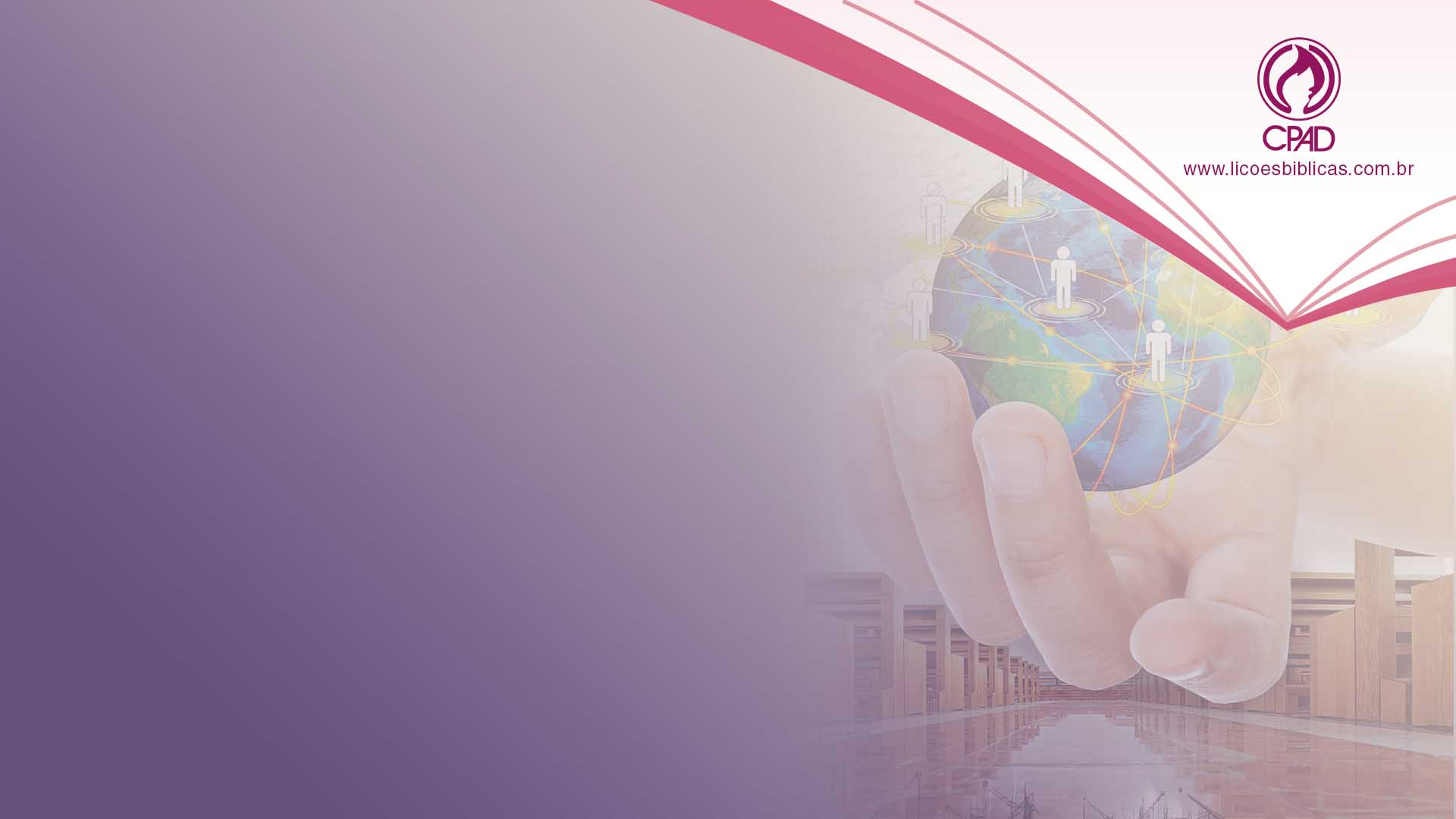 PONTO IMPORTANTE


Devemos socorrer a todos, mas principalmente aos domésticos da fé.
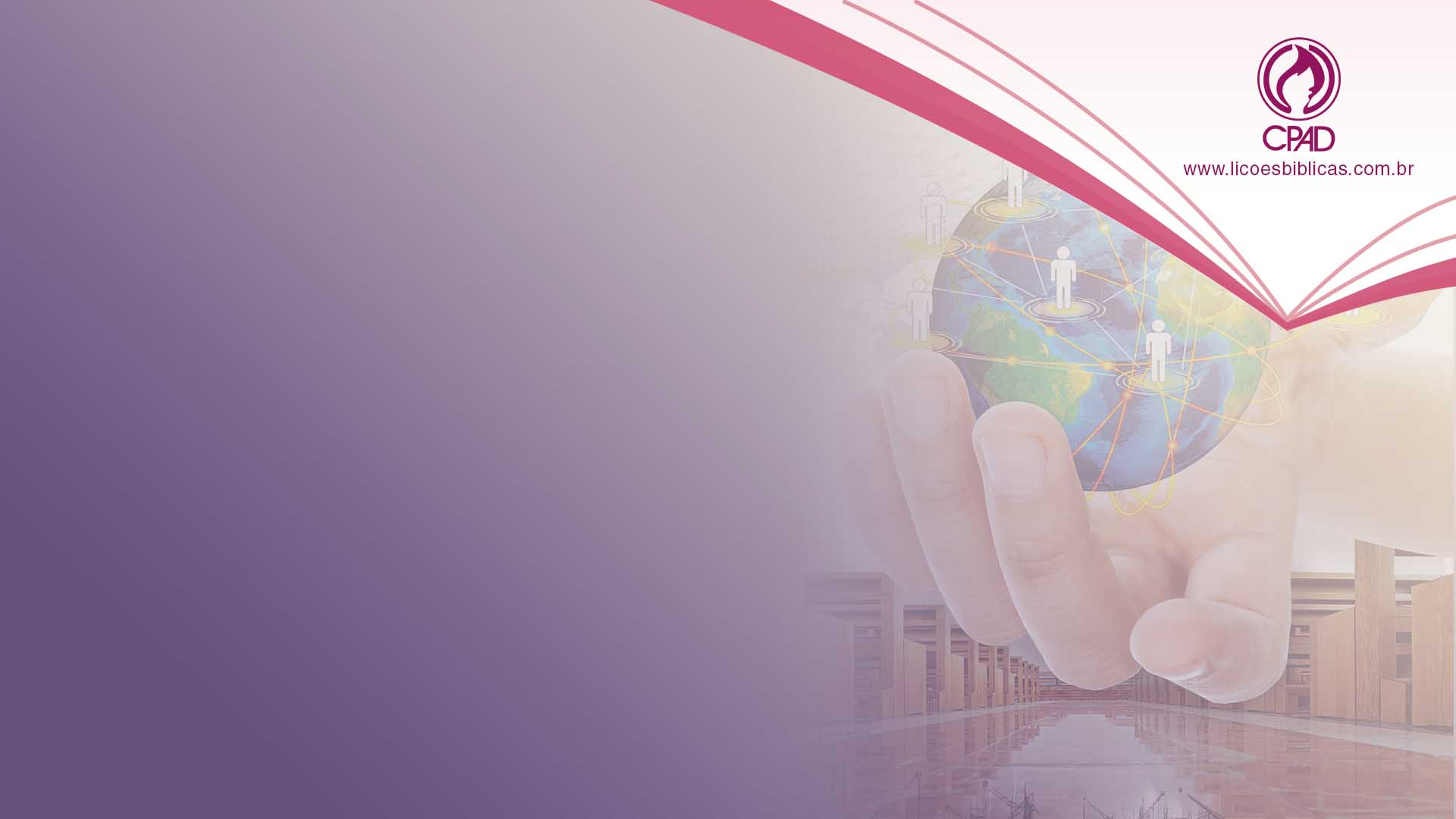 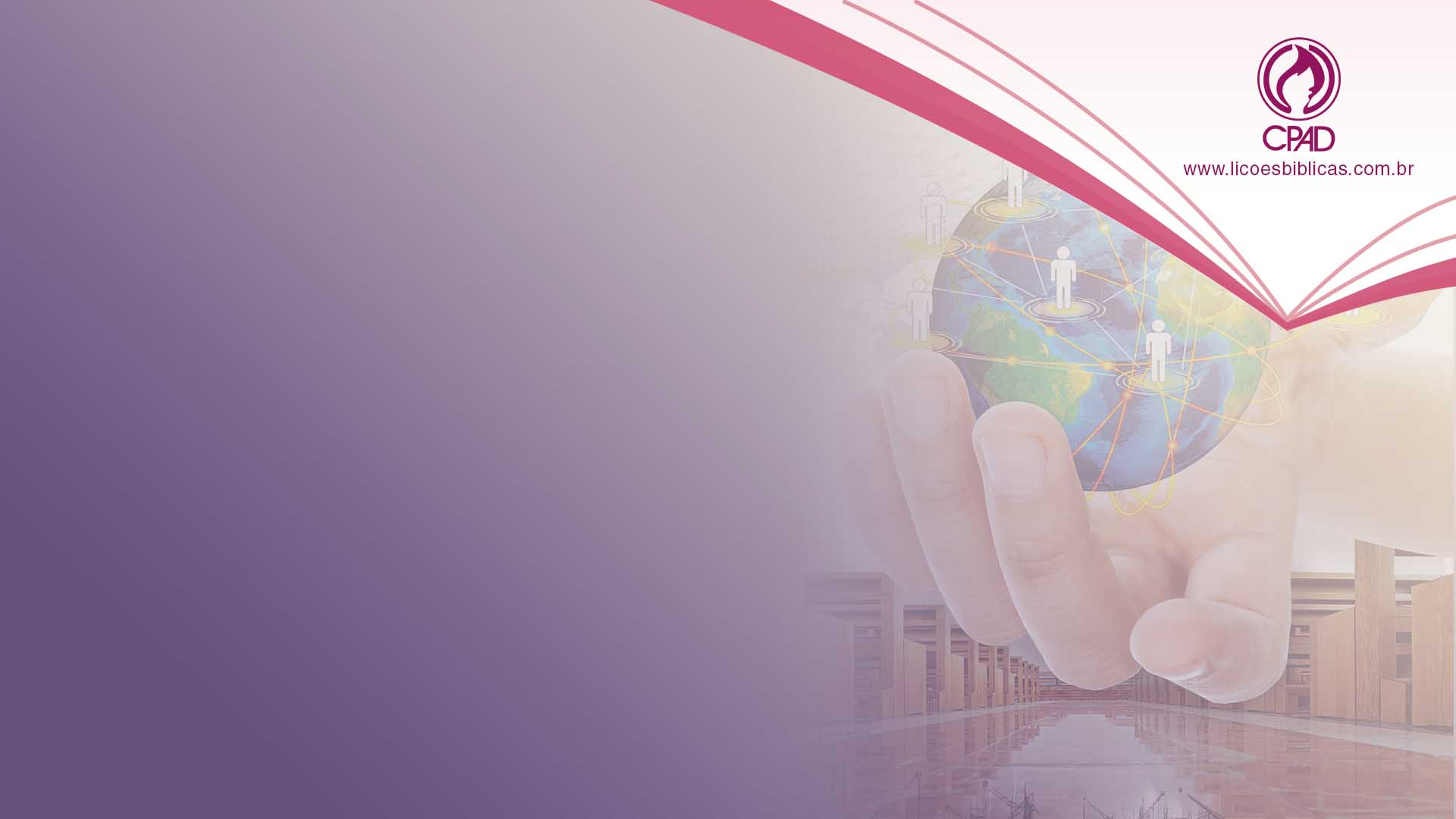 III - A FÉ SEM AS OBRAS É MORTA
1. O chamado à prática da misericórdia
Uma das características das chamadas "Cartas Gerais" são a sua aplicabilidade. 
Textos diretos e contundentes, como os de Tiago, que tratou a respeito do socorro aos necessitados. 
Para Tiago, "a fé, se não tiver as obras, é morta em si mesma" (Tg 2.17). 
Se pudermos fazer algo por nossos irmãos e não o fazemos, nossa fé não tem vida. 
Tiago define essa prática como a “religião verdadeira”.
AP – Você pratica a verdadeira religião?
2. Agindo de acordo com a nossa fé
A época atual é de crise econômica, algumas pessoas perderam seus empregos e as condições mínimas para manter suas famílias. 
Uma ação organizada da igreja pode ajudar as pessoas nessas situações.
Todavia, as ações devem ser coerentes e responsáveis. Dentro das possibilidades e de acordo com a fé. 

AP – Sua fé é suficiente para boas obras?
3. Necessidades de nossos dias
Ações diferenciadas podem ser tomadas em nossas igrejas, como por exemplo:
cursos de alfabetização;
Promover um dia de cidadania, com pequenos serviços gratuitos como medir pressão arterial, cortes de cabelo, atendimento médico e jurídico e atividades infantis, entre outros. 
Outras atividades, como visitas a enfermos e a presos podem ser promovidas pela igreja. 
Jesus disse que quando visitamos os enfermos e os encarcerados, fazemos como se fosse a ele mesmo.
AP – Você tem participado de alguma ação social?
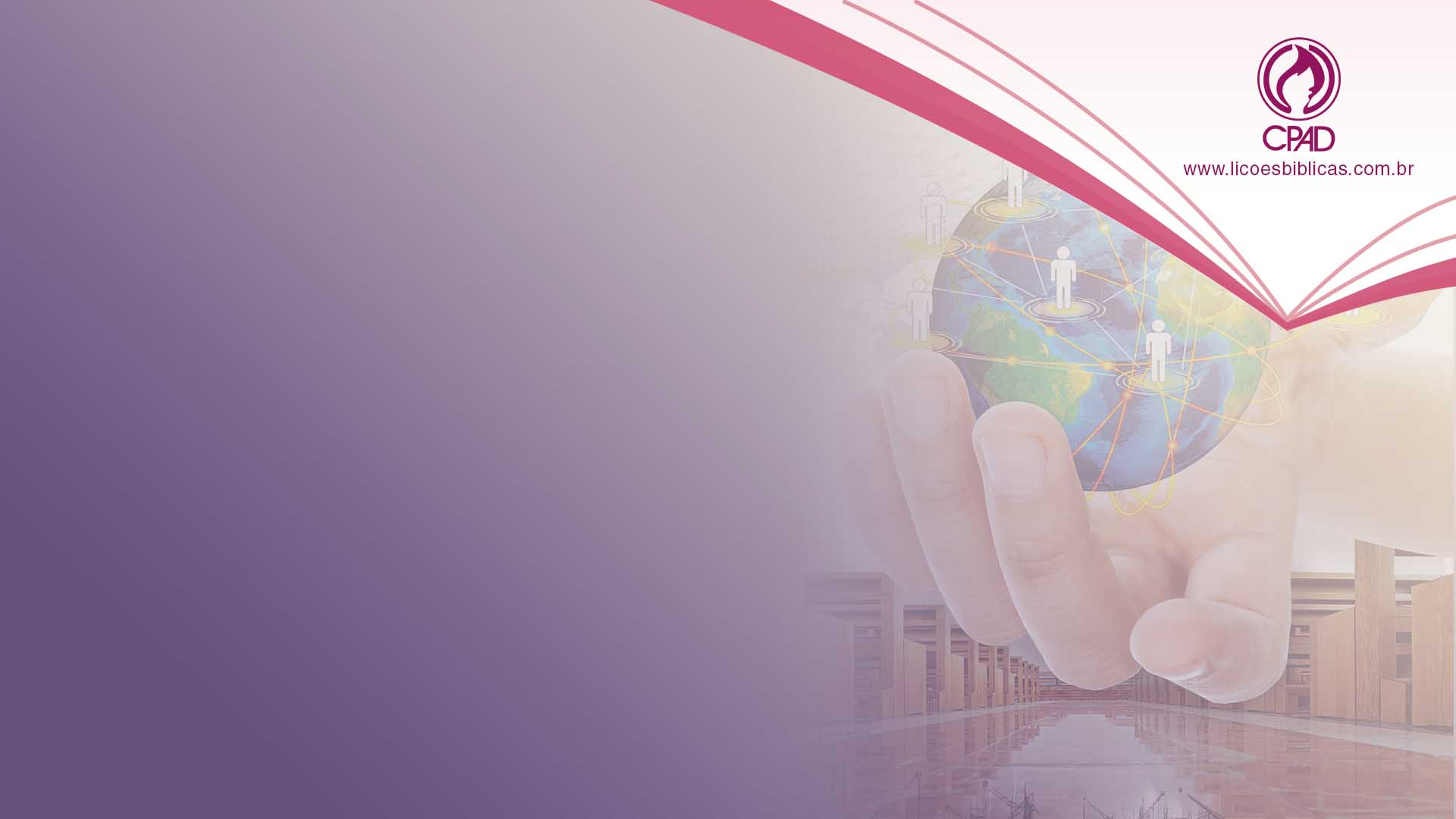 CONSIDERAÇÕES
FINAIS
CONSIDERAÇÕES FINAIS
Nesta lição nos aprendemos que:
Deus está atento às necessidades dos menos favorecidos, mas espera que a igreja tome ações para ajudá-los. Todavia, o próprio Jesus disse que sempre teremos pobres na terra.
Os domésticos da fé devem ser priorizados, mas não se pode esquecer dos devidos cuidados com os “aproveitadores da fé”.
Que a nossa pregação não seja apenas de palavras, mas de atitudes que espelhem o amor de Deus por meio de nossas mãos.
REFERÊNCIAS
BERGSTÉN, Eurico. Teologia Sistemática. Rio de Janeiro: CPAD, 1999.
COELHO, Alexandre. A igreja de Jesus Cristo. Rio de Janeiro: CPAD, 2016.
COLSON, Charles & PEARCEY, Nancy. E Agora Como Viveremos? Rio de Janeiro: CPAD, 2000.
DEVER, M. A Mensagem do Antigo Testamento. Rio de Janeiro: CPAD, 2008.
DICIONÁRIO BÍBLICO WYCLIFFE. Rio de Janeiro: CPAD, 2006.
DICIONÁRIO VINE. 1.ed. Rio de Janeiro: CPAD, 2002
GARLOW, James L. Deus e o seu Povo: A História da Igreja como Reino de Deus.Rio de Janeiro: CPAD, 2007
REFERÊNCIAS
LIÇÕES BÍBLICAS JOVENS. A igreja de Jesus Cristo: sua origem, destino, ordenança e destino eterno.  1º Trim, Edição Professor, Rio de Janeiro, 2017.
NEVES, Natalino das. Justiça e Graça: um estudo da doutrina da salvação na Epístola aos Romanos. Rio de Janeiro: CPAD, 2015.
PALMER, Michael D. (Ed.). Panorama do Pensamento Cristão. Rio de Janeiro: CPAD, 2001.
RICHARDS, Lawrence. Comentário Histórico-Cultural do Novo Testamento. Rio de Janeiro: CPAD, 2007.
STOTT, John R. W. Cristianismo Equilibrado. Rio de Janeiro: CPAD, 1995.
TENNEY, Merrill C. Tempos do Novo Testamento. RJ: CPAD, 2010.
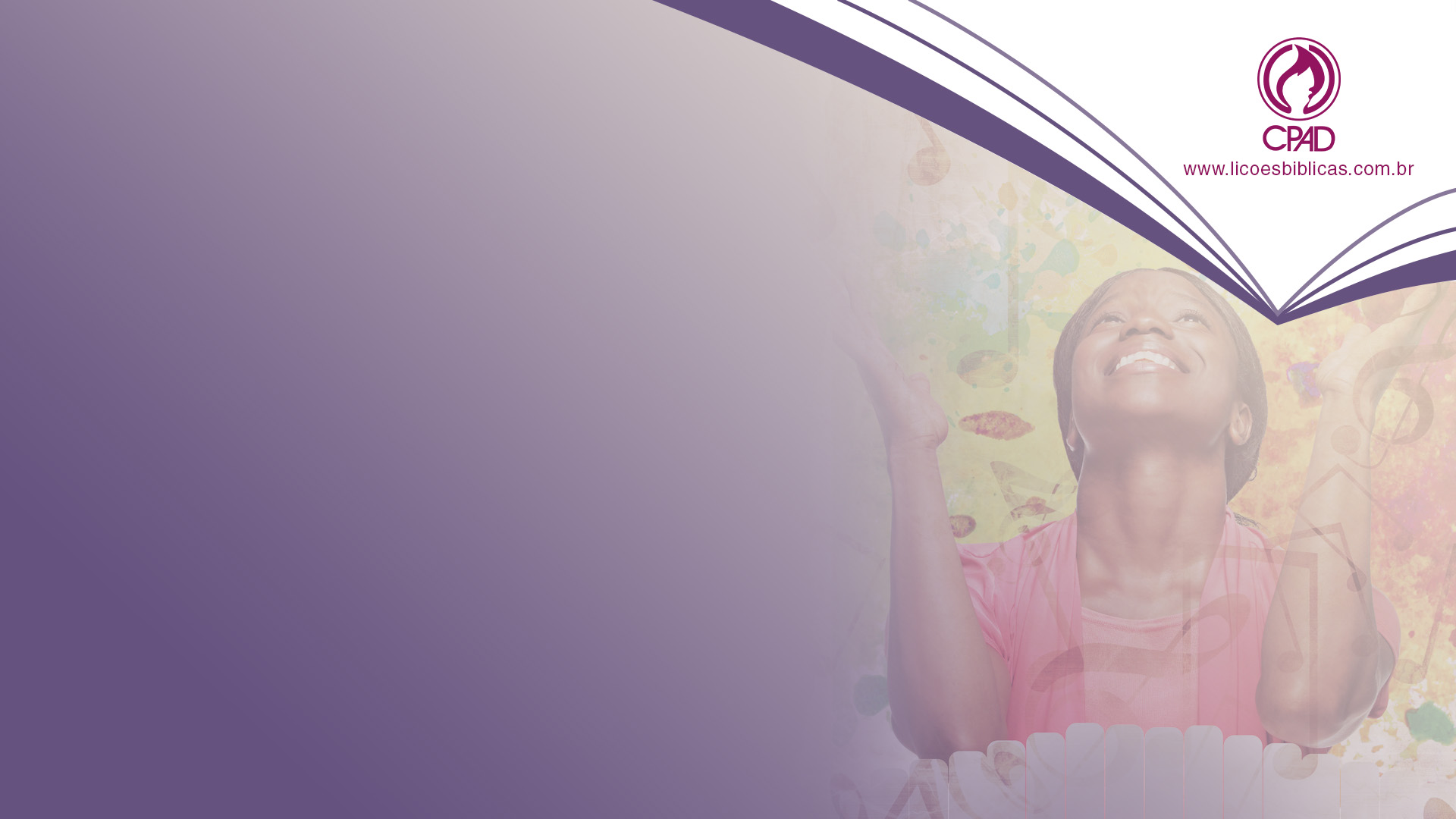 Pr. Natalino das Neveswww.natalinodasneves.blogspot.com.br
Facebook: www.facebook.com/natalino.neves
Contatos:natalino6612@gmail.com(41) 8409 8094 (TIM)